Matt 5 – 7 Sermon on the Mount OverviewPastor SamFebruary 19, 2023
Overview of the Sermon on the Mt.Matthew 5-7
5:3-12 True character (Beatitudes)
 5:13-16 True manifestation (salt & light)
 5:17-48 True Righteousness  Perfection (spirit of the law) 
 6:1-18 True Religion: Giving, Praying, Fasting
 6:19-34 True Life priorities: Seek 1st Kingdom of God
 7:1-12 True Relationships: 1) Love God; 2) Love others
 7:13-14 Call to Action – “Enter through narrow gate”
I. True Character – Matt. 5:3-12Beatitudes
VISIBLE/EXTERNAL
Persecuted for Good
Peace-makers
Merciful
Meek
Pure in
Heart
H&T for
Righteousness
Mourn
Poor in Spirit
INVISIBLE/INTERNAL
II. True manifestation of Kingdom peopleMatthew 5:13-16 (Mark 9:50ff, Luke 14:34ff)
The Impact/Influence of Jesus’s kingdom people in the world
                                  2.
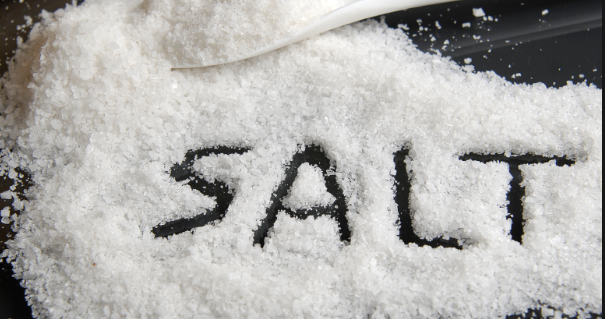 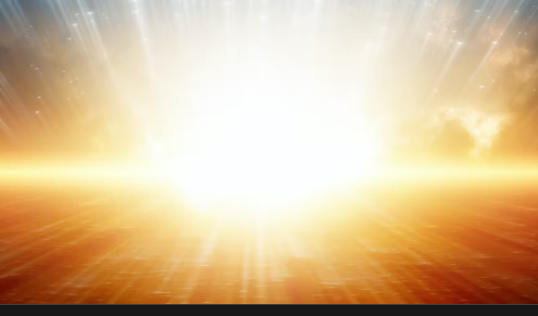 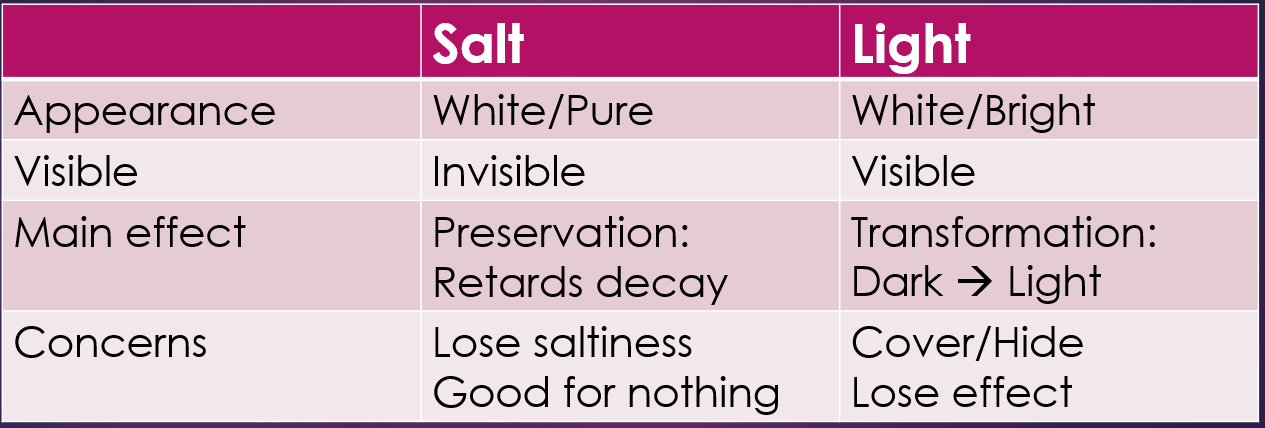 III. True Righteousness: Perfection
IV. True Relgion: 1) Giving; 2) Praying; 3) Fasting
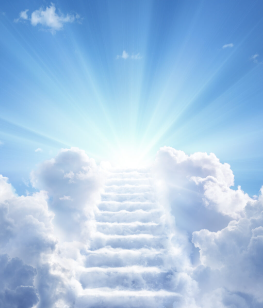 Our Abba Father
LOVE
God’s name  
HOLY
Heaven
Home
Matt. 6:1-18
God’s Kingdom come
God’s will be done
Today: Give us our Daily Bread
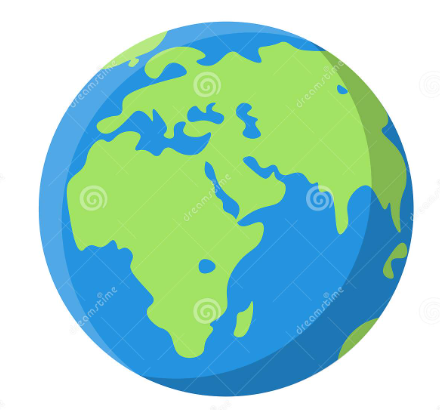 Looking back
Forgive us…
as we forgive
Looking forward
Protect us & 
Deliver us
V. True Priorities of life Matt. 6:19-34
Seek first the kingdom of God and His righteousness
 Lay up treasures in Heaven
 Stop being anxious about the things of this life
 Keep your focus on today
VI. True Relationships Matt. 7:1-12
First judge self, then others to help
 Personal “logs”  other’s “specks”
 Avoid “dogs” & “pigs”

 Consider God’s gracious love
Love others (Golden Rule)
VII. Call to Action
“Enter through the narrow gate” 

Warnings: 
False Teachers
False Confession (saying only)
False Foundation (hearing only)
REACTIONS?
To God be the glory!